Licensure Laws and Regulations Are In Place: Now We Can Relax, Right?
Gordon Bourland, Ph.D., BCBA-D, LBA
Trinity Behavioral Associates, Arlington, TX
ABAI Licensing Committee
John Scibak, Ph.D.
Retired State Representative, Massachusetts
ABAI Licensing Committee
Licensure Laws and Regulations Are In Place: Now We Can Relax, Right?
Caveat:
The opinions expressed here are those of the authors and not necessarily those of any organizations with which they are associated.
Once a Behavior analyst licensure law is approved-
Can the law be changed?
			YES	
Why might the LAW be changed?
Clarifications of wording
Addressing new issues 
Opponents efforts to modify or abolish the existing statute
Once a Behavior analyst licensure law is approved-
Can the law be changed?
			YES	
Why might the LAW be changed?
	What might that involve?
Once a Behavior analyst licensure law is approved-
Can the law be changed?
			YES	
Why might the LAW be changed?
	What might that involve?
		Metacontingencies????
Legislation & Regulations involve metacontingencies
What are metacontingencies?
- A relation between a recurring set of coordinated behaviors of two or more individuals, called an interlocking behavioral contingency (IBC) and an environmental consequence that selects and maintains the IBC so that it’s more likely to occur in the future  (Glenn, 2004, 2010)  
- A conglomerate of interlocking behavioral contingencies containing the behavior of multiple individuals, which generates a product that has a demand (Malott, 2003)
Metacontingencies in State Legislatures
Policy Change
Constituent
District Project
PAC
No District Impact
E-Mail Blast
Legislative Vote
Committee Seat
Lobbyist
Constituent Issue
Party
Leadership
Contributions
Conscience
Higher Office
Media
Party Support
Metacontingencies in State legislatures
SGovernor
Rep.
Sen.
Rep.
State   Rep.
Mayor
SSenator
Sen.
Rep.
Sen.
SSpeaker
Senate President
Voter
Once a Behavior analyst licensure law is approved-
Can the law be changed?
			YES	
Why might the LAW be changed?
Clarifications of wording
Addressing new issues 
Opponents efforts to modify or abolish the existing statute
what about the REGULATIONS? Can the REGULATIONS be 	changed?
			YES
Once a Behavior analyst licensure law is approved-
Can the law be changed?
			YES	
Why might the LAW be changed?
Clarifications of wording
Addressing new issues 
Opponents efforts to modify or abolish the existing statute
what about the REGULATIONS? Can the REGULATIONS be changed?
			YES
WHY might the REGULATIONS be changed?
Clarifications of wording
Addressing new issues 
Opponents efforts to modify or abolish some of the existing regulations
But wait, …
What are regulations?
But wait, …
What are regulations?
	Regulations provide the rules directing how a law is to be implemented.
But wait, …
What are regulations?
Regulations provide the rules directing how a law is to be implemented.
	They specify what must be done under the authority of the law as well 			is what is prohibited.
	They are not laws per se, but have the force of law and can be 				enforced by governmental entities.
	They are adopted under the authority of laws and often include 			penalties for violations.
But wait, …
How are regulations made and Revised?
But wait, …
How are regulations made?
	Governmental entities of some variety 
		Agency staff members 
		Members of oversight or advisory groups (NOTE: variations occur)	
		A specially designated group to draft the initial regulations, typically with 				staff assigned by the agency (NOTE: variations occur)
Once a Behavior analyst licensure law is approved-
Can the REGULATIONS be changed?
			YES	
Some examples of REGULATION changes?
Once a Behavior analyst licensure law is approved-
Can the REGULATIONS be changed?
			YES	
Why might the REGULATIONS be changed?
	What might that involve?
		Metacontingencies????
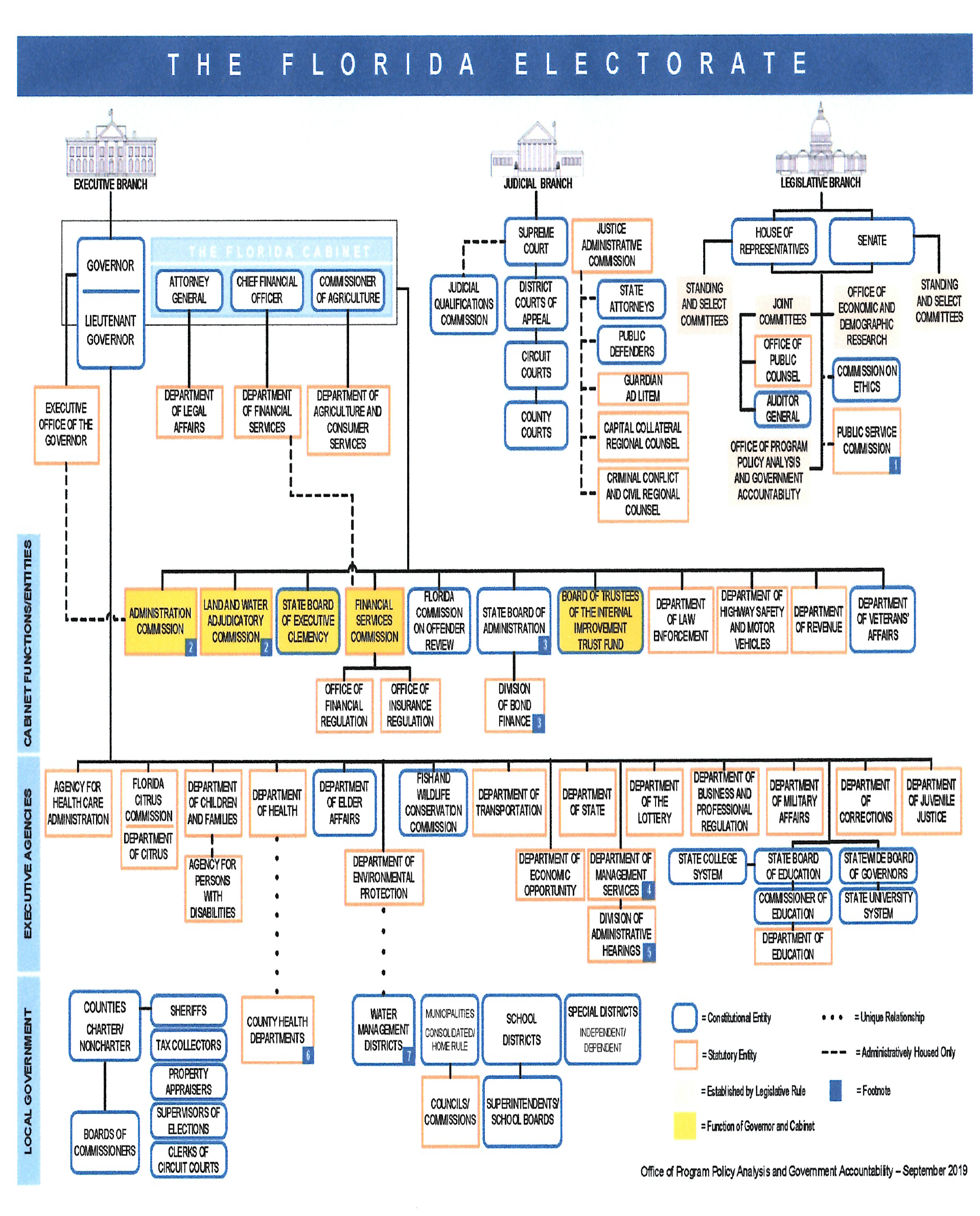 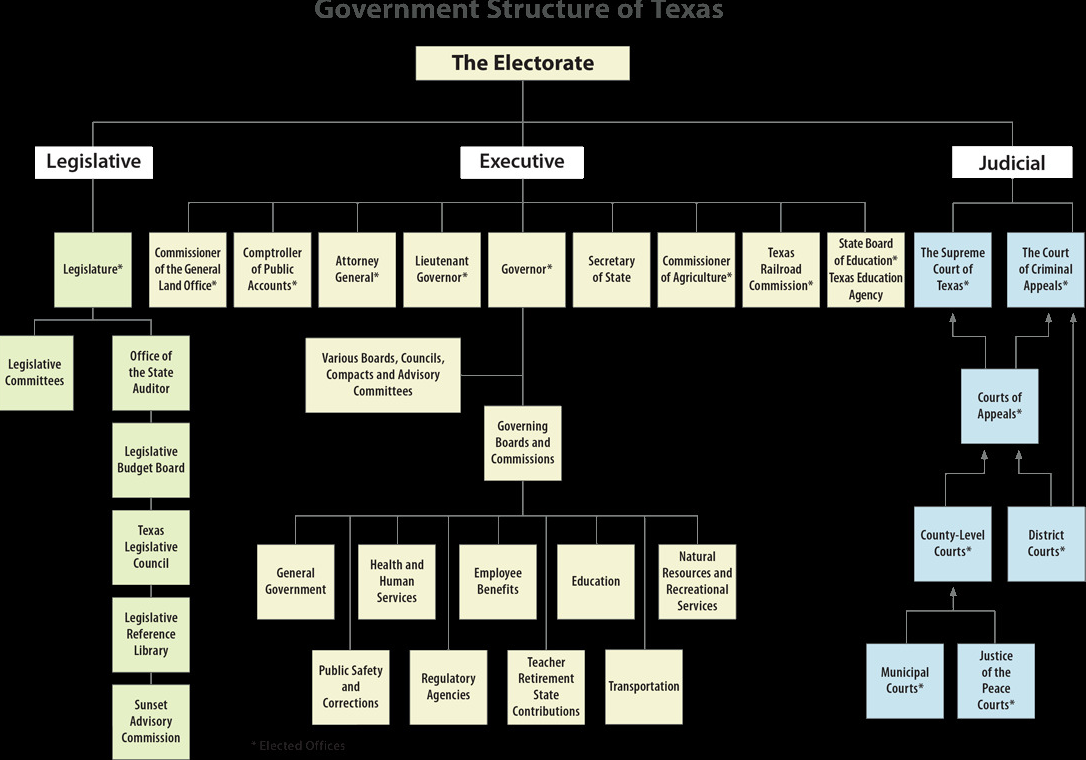 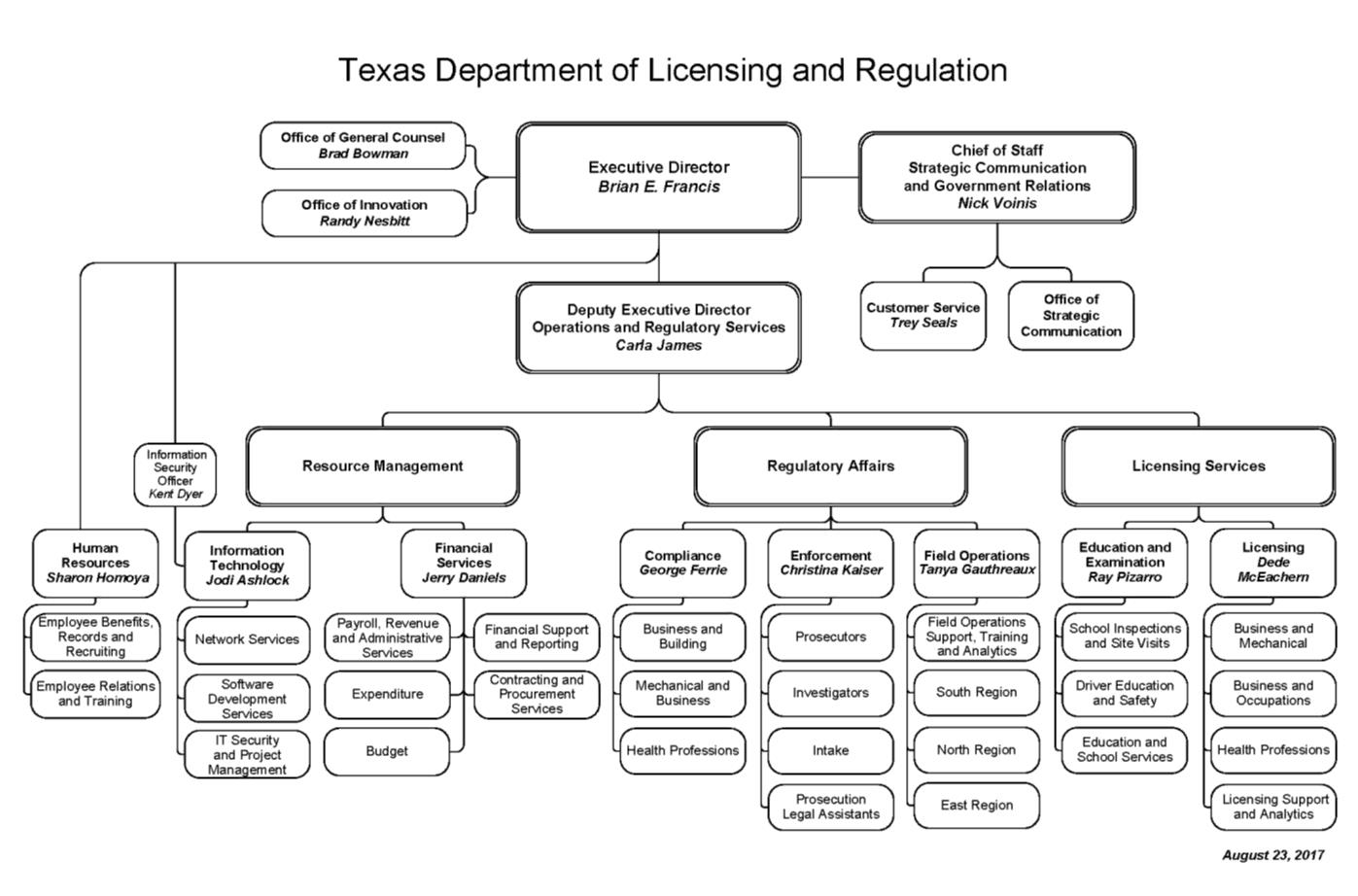 Metacontingencies in Executive Branch Agencies
Governor
Policy Change
Legislators
Statutory Changes
Lobbyist
Constituents
Governing Board/ Cabinet Secretary
Licensing Board Appointments
Public Testimony
Other Executive Agencies
Regulatory Change
Advisory/Licensing Board Members
Agency Director
Media
What should behavior analysts do in light of these possibilities of changes in the law and/ or regulations?
Monitor  CLOSELY-
What should behavior analysts do in light of these possibilities of changes in the law and/ or regulations?
What should behavior analysts do in light of these possibilities of changes in the law and/ or regulations?
Monitor  CLOSELY- 
any proposed changes and provide comment regarding them.
meetings of the regulatory bodies involved with licensure 
to stay informed with decisions and ongoing discussion as well as to provide direct and specific input regarding issues that should be considered by the body
possible activities of other governmental entities and other professions that could have an impact on behavior analysts and their licensure and be prepared to address those activities
But wait, …
How are regulations Revised?
	Governmental entities of some variety 
		Agency staff members 
		Members of oversight or advisory groups	
		A specially designated group to draft the initial regulations, 				typically with staff assigned by the agency
Go beyond just monitoring?
Go beyond just monitoring
Provide input regarding possible changes
	Utilize multiple forms of input:
		- Direct, collegial interaction with persons who can make changes 			of interest and their staff. Often this is informal
		- Capitalize on public comment opportunities regarding draft 				policies and organizational changes, in writing and orally
Go beyond just monitoring
Nature/ content of the input
	- Proceed based upon presumption of rational, good faith interactions
	- Comment clearly and succinctly (this is not a dissertation project!)
	- Avoid accusatory and ad hominem comments (no, “Jane, you ignorant 	   	  		slut!” type comments)
	- State clearly what you recommend. State it succinctly at the beginning (after 			identifying yourself) and at the conclusion. Between those statements, 			provide the rationale for the recommendation.
	- Keep the actual comments relatively short (for written comment, ideally 2-3 			pages). Include via an attachment or a verbal statement an offer to 			provide- more detailed development of the rationale for the 				recommendation
	- In oral testimony, tell the story!!
Go beyond just monitoring
Who should provide input?
	- Behavior analysts living and/ or working in the jurisdiction
	- Lobbyists, where appropriate 
	- Stake holders including service recipients, constituents of 			elected office holders, service providers, advocacy 			groups, etc.
	- Provide the facts but also “grab their hearts” with people 			who can tell a story that the audience and the media will 		never forget
	- Judiciously use “heavy hitters” such as financial donors to 			elected office holders
So now that we’ve attended to Licensure Laws and Regulations, Now We Can Relax, Right?
So now that we’ve attended to Licensure Laws and Regulations, Now We Can Relax, Right? 	Don’t forget SunseT!!
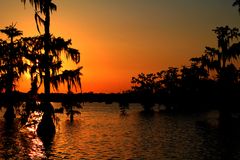